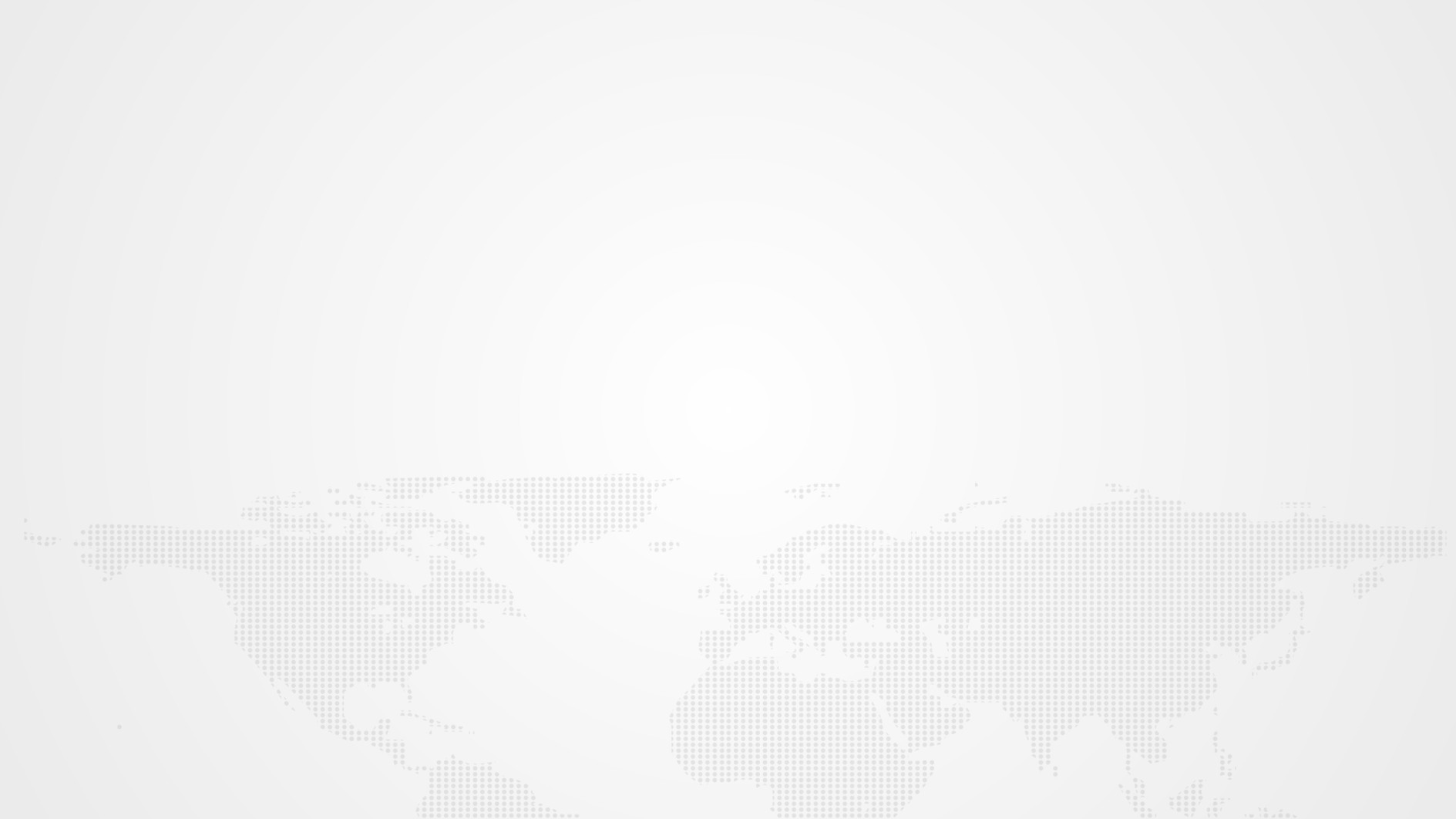 综评指标体系及填写案例
平台登录
登录网址:gzzp.jyt.henan.gov.cn
或百度搜索：河南省普通高中综合素质评价系统

登录账号：身份证号
登录初始密码：Zhszpj246@
app端使用说明
下载
安卓/ios用户均可在应用商店搜索“综评教师版”和“综评学生版”进行app端下载
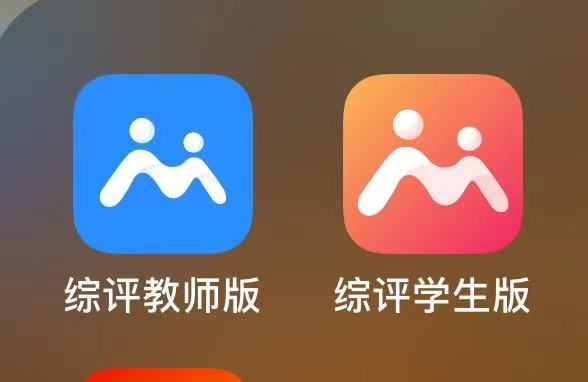 返回总目录
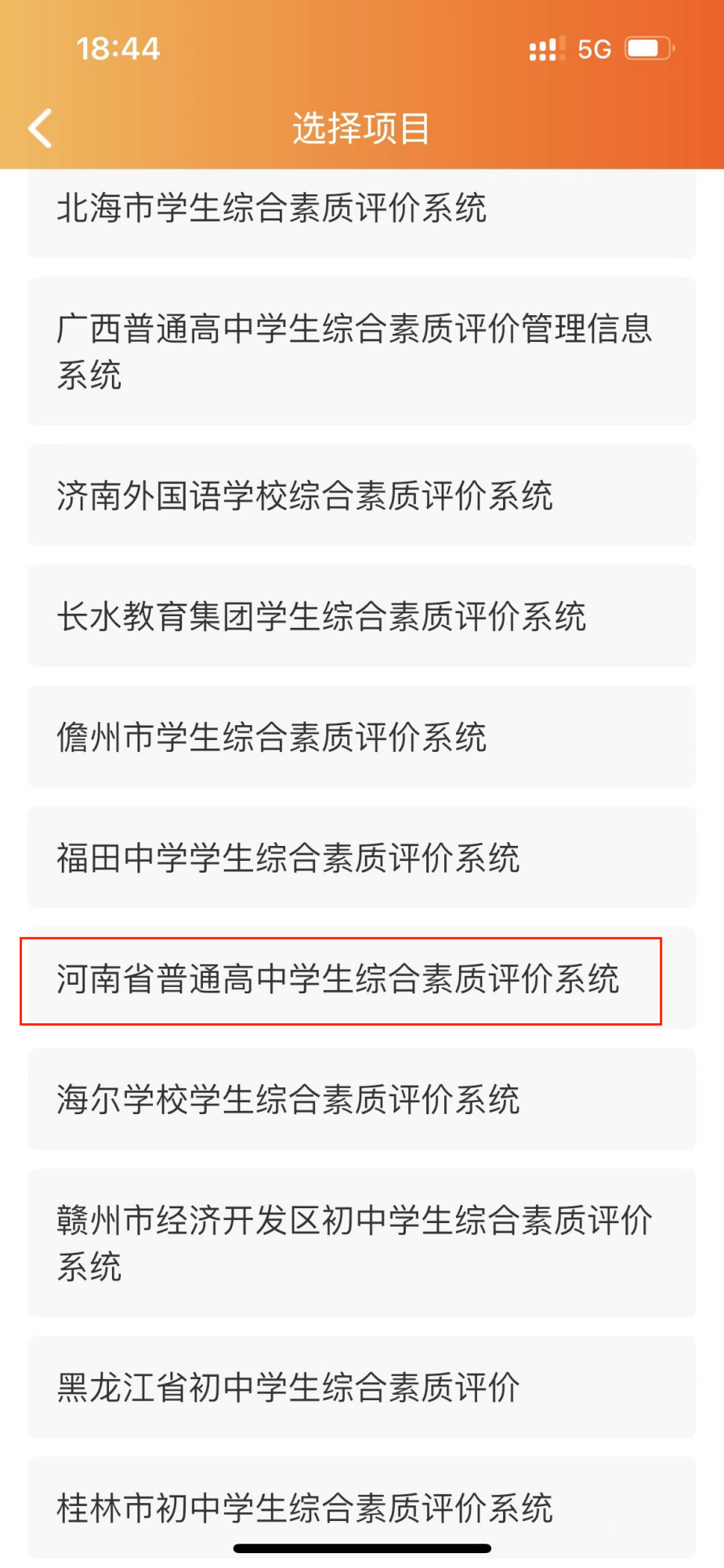 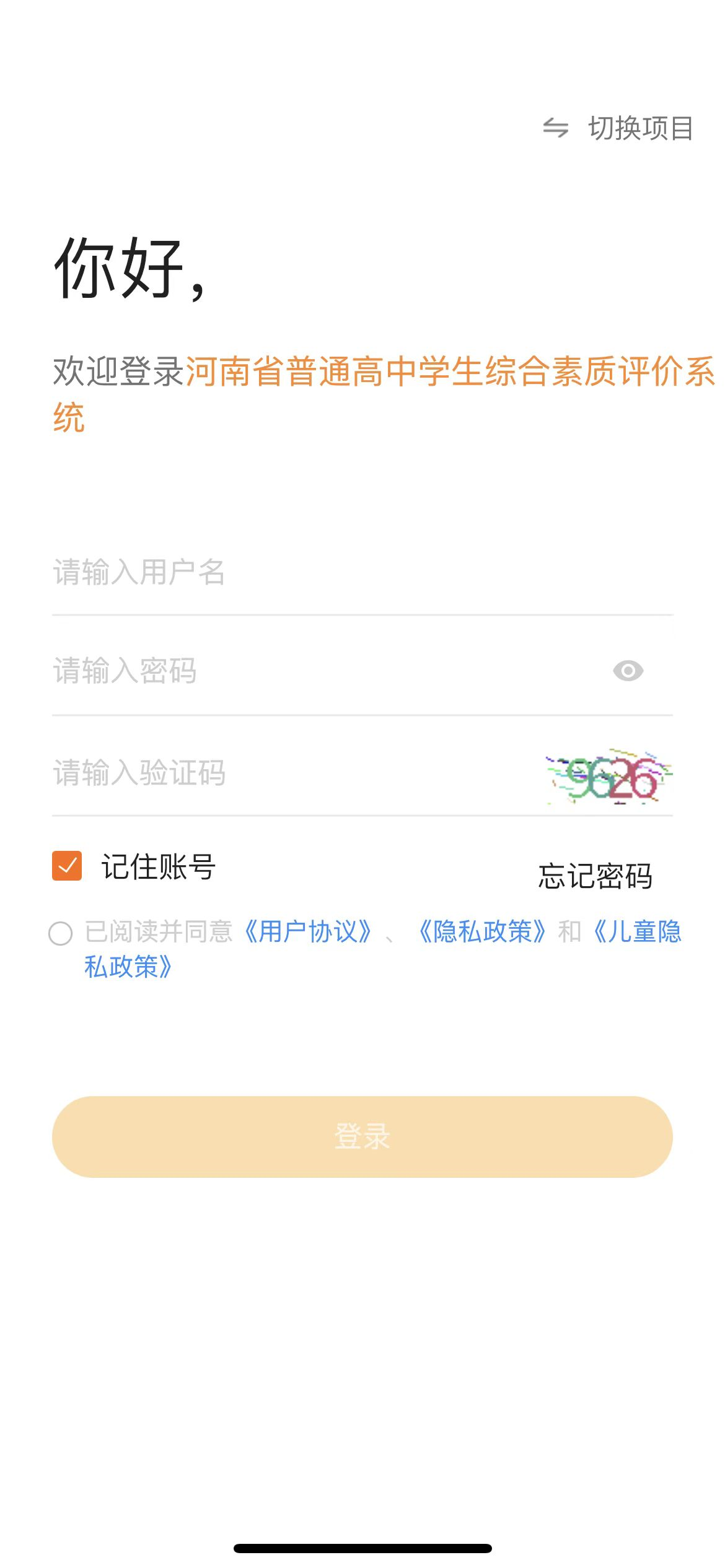 app端使用说明
登录
应用下载完毕后，打开应用在选择项目中选择“河南省普通高中学生综合素质评价系统”。在对话框中输入登录账号、密码及验证码，确认无误后即可登录。（提示：默认密码中的“@”为英文下输入，如第一次登录默认密码登录失败请留意是否切换输入法）
返回总目录
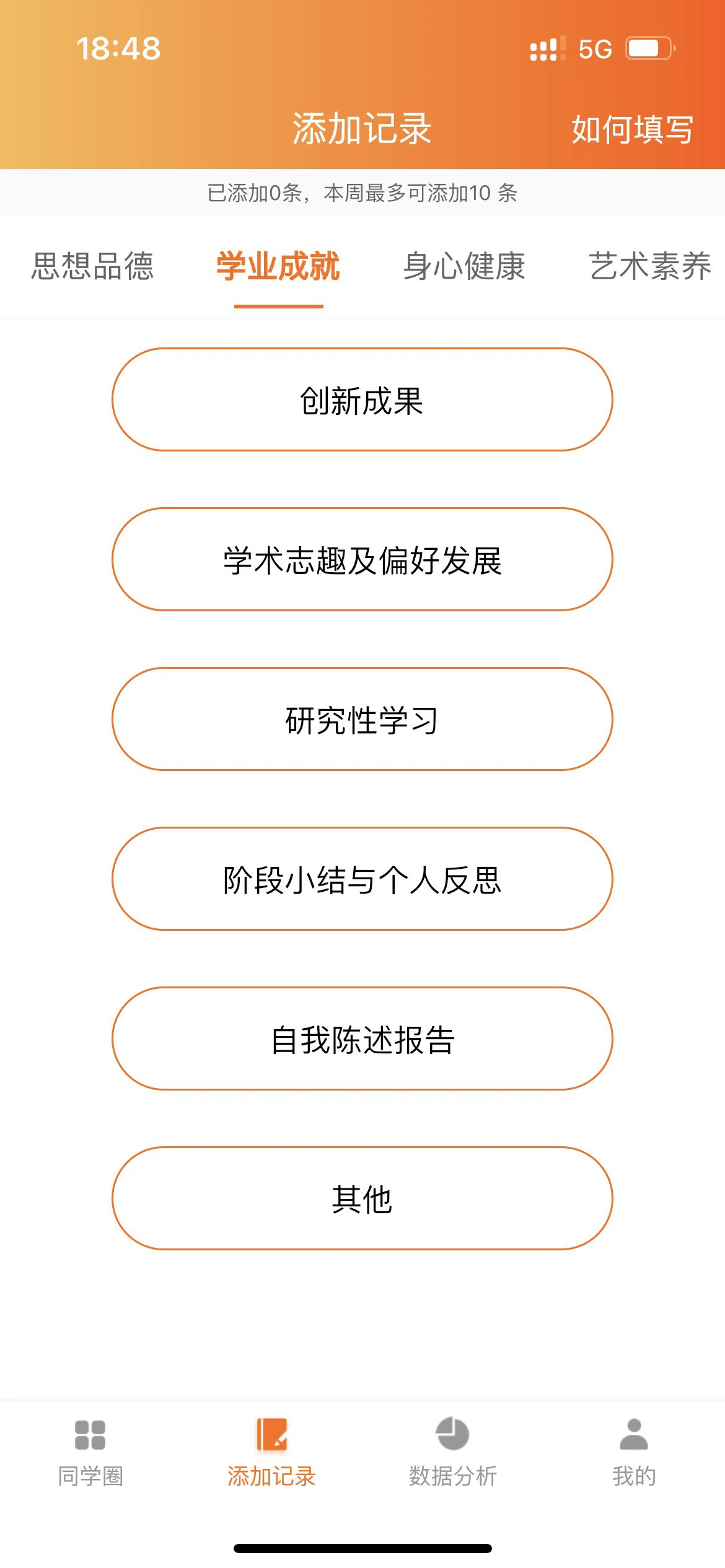 app端使用说明
使用
登录账号后即可开始使用，app端功能与web端一致。
返回总目录
河南综评系统指标体系
学生填写维度 （25个）
班主任填写维度 （9个）
任课教师填写维度 （3个）
记录填写场景（学生）
记录填写场景（学生）
记录填写场景（学生）
记录填写案例（思想品德-社会公益及志愿服务）
返回填写场景
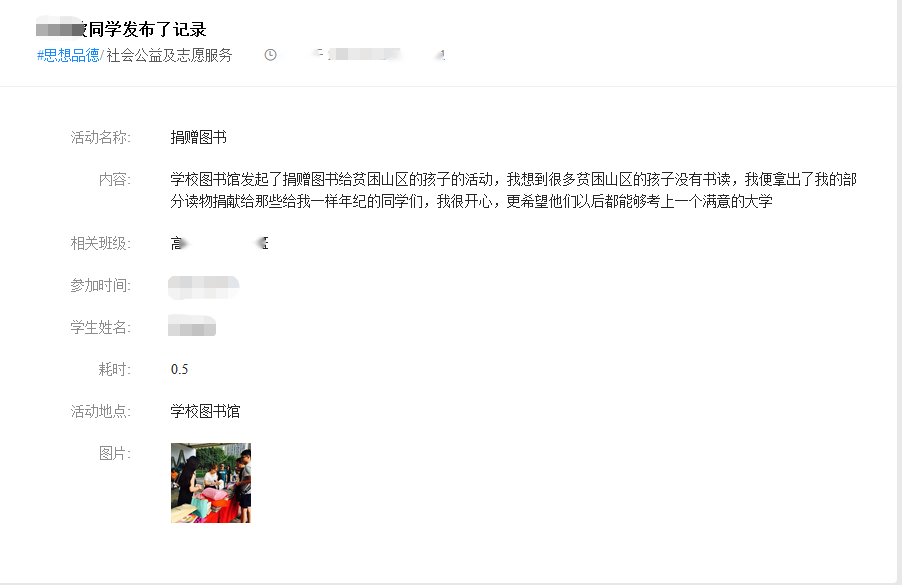 记录填写案例（思想品德-党团活动）
返回填写场景
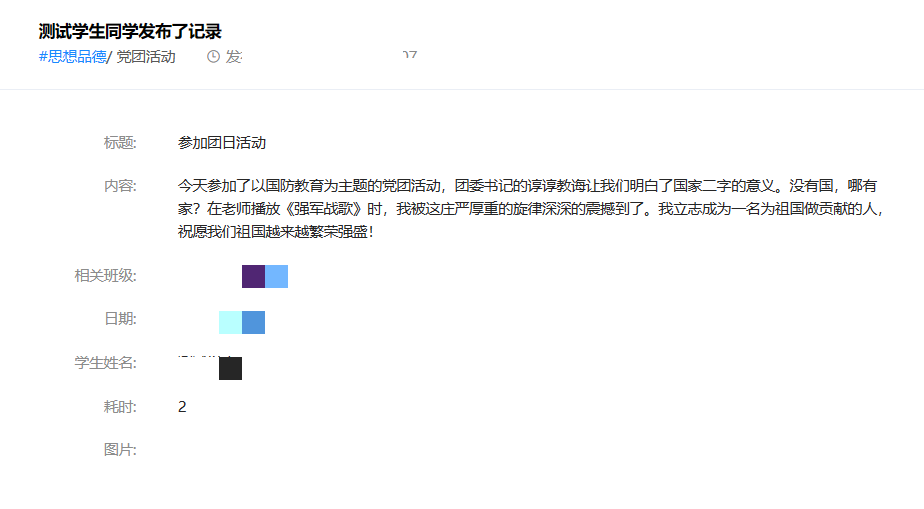 记录填写案例（思想品德-感动感悟与交流沟通）
返回填写场景
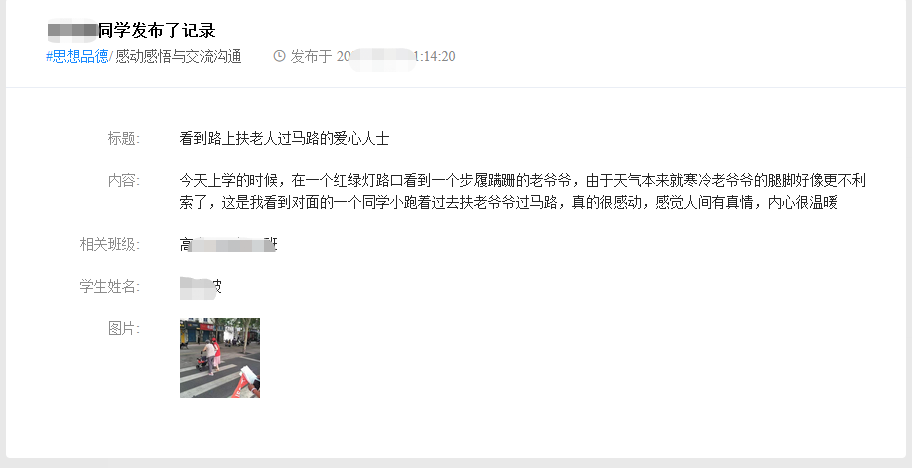 记录填写案例（学业成就-创新成果）
返回填写场景
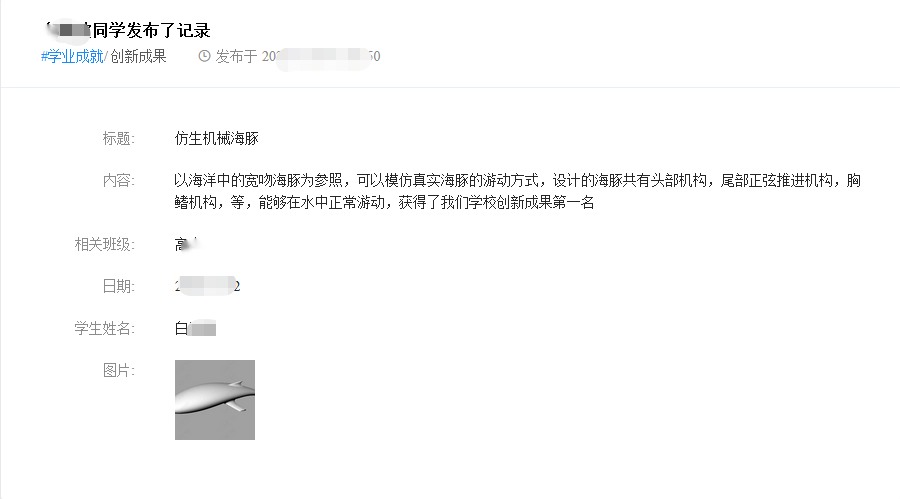 记录填写案例（学业成就-学术志趣及偏好发展）
返回填写场景
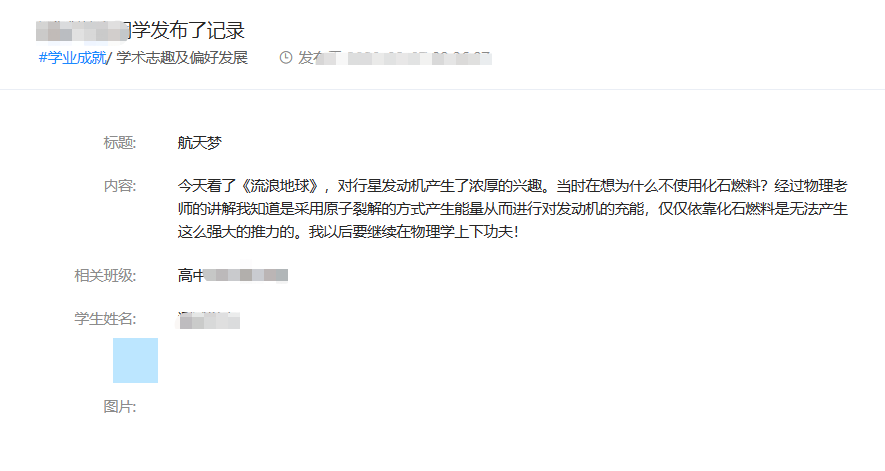 记录填写案例（学业成就-研究性学习）
返回填写场景
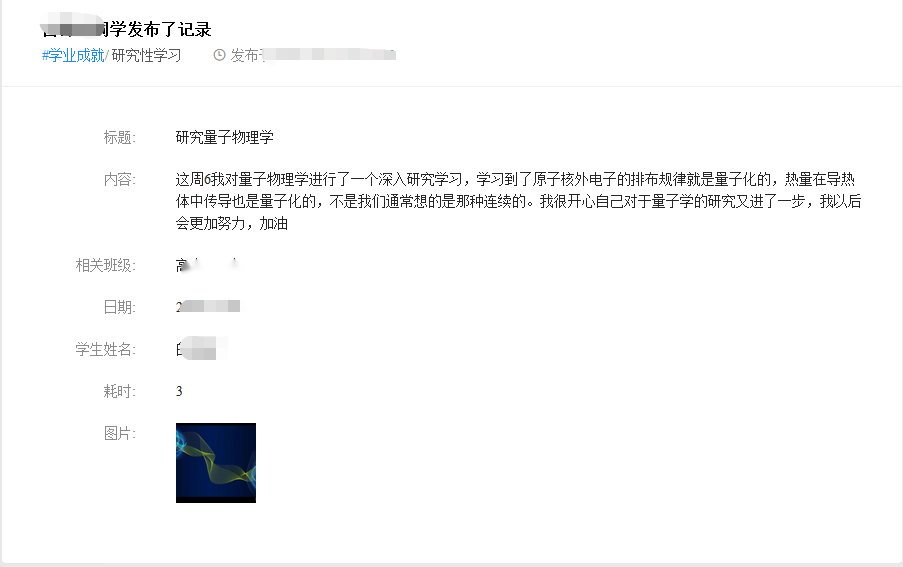 记录填写案例（学业成就-阶段小结与个人反思）
返回填写场景
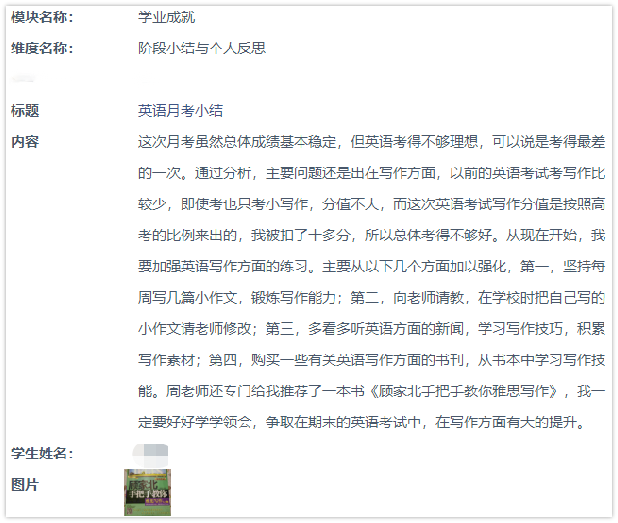 记录填写案例（学业成就-自我陈述报告）
返回填写场景
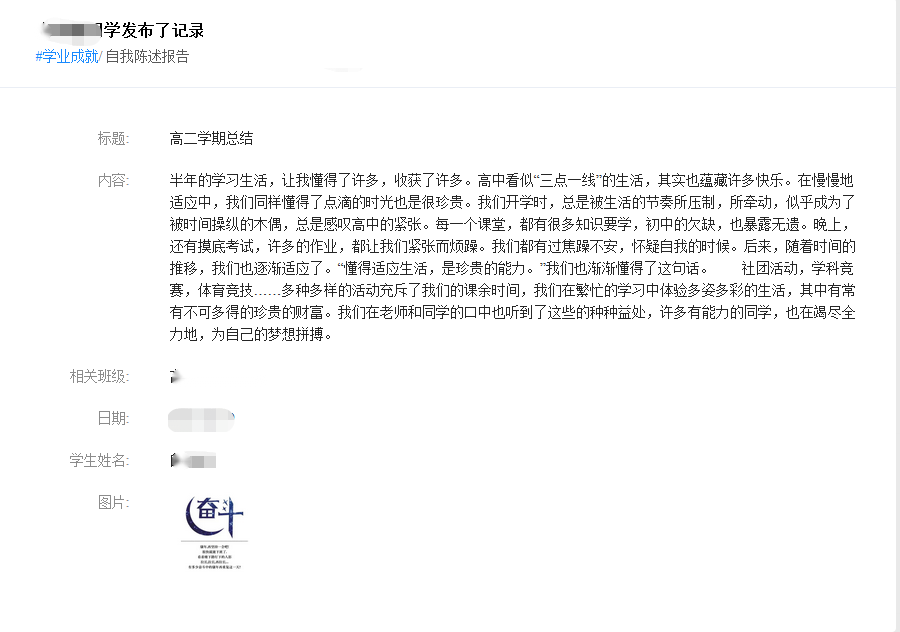 记录填写案例（身心健康-身体机能）
返回填写场景
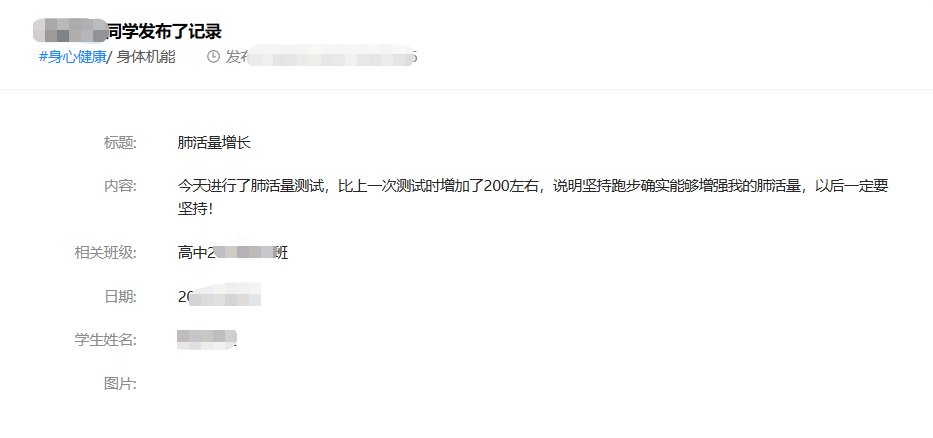 记录填写案例（身心健康-运动技能）
返回填写场景
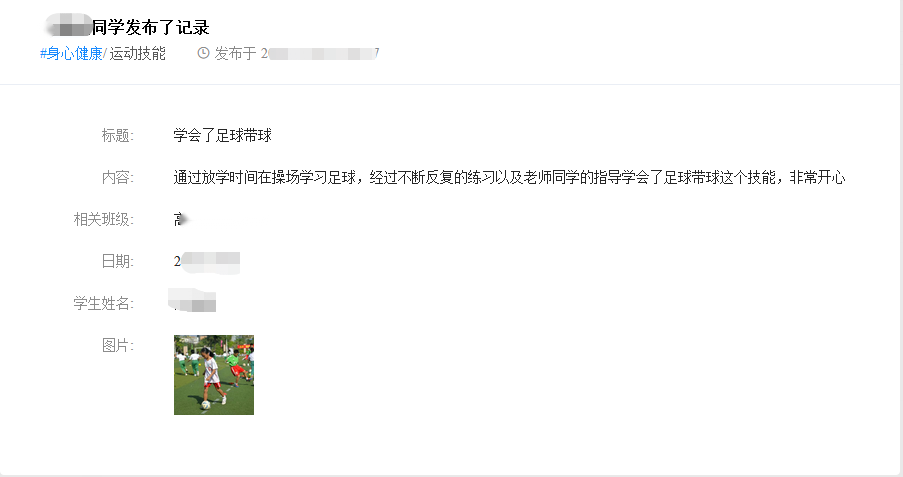 记录填写案例（身心健康-体质健康与体育锻炼）
返回填写场景
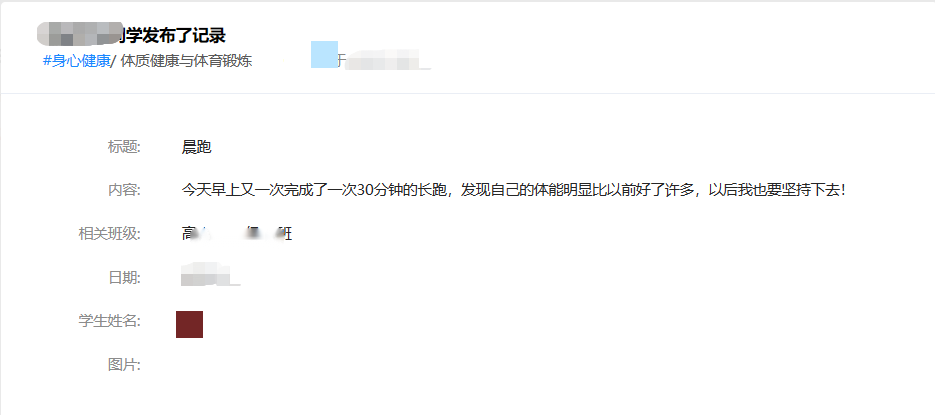 记录填写案例（身心健康-体育类实践活动）
返回填写场景
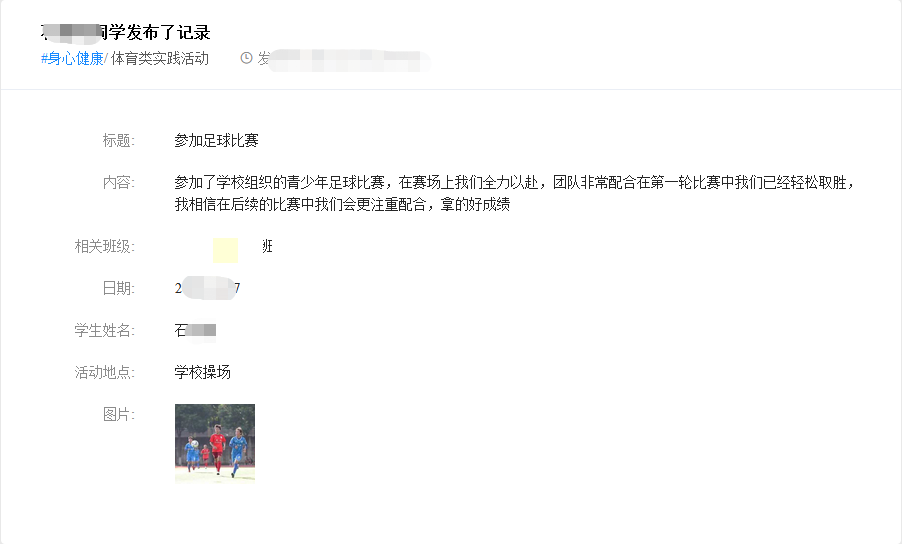 记录填写案例（身心健康-应对困难与挫折表现）
返回填写场景
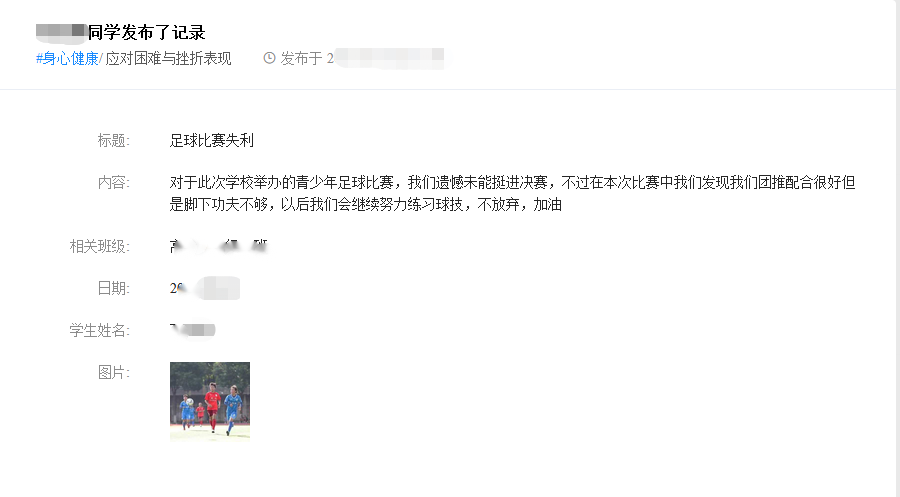 记录填写案例（艺术素养-艺术成果展示）
返回填写场景
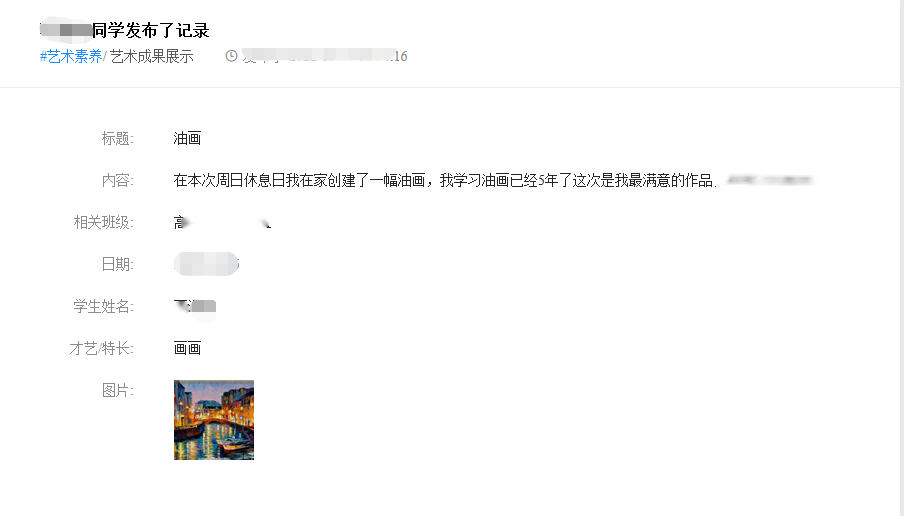 记录填写案例（艺术素养-艺术素养及专长培养）
返回填写场景
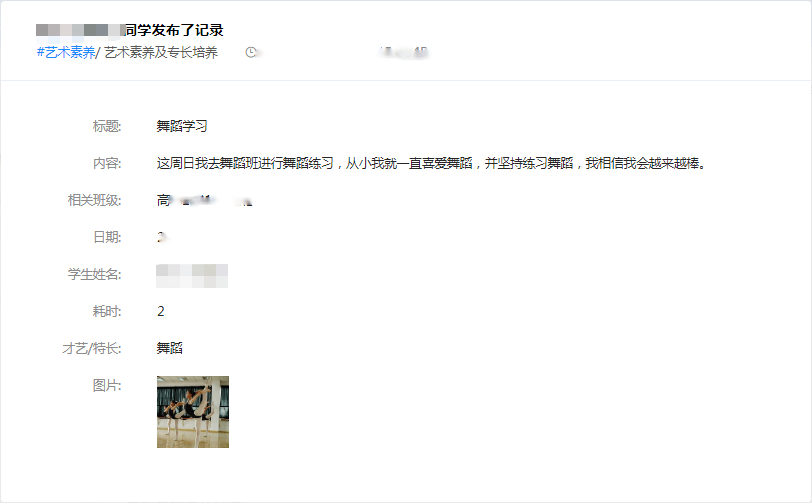 记录填写案例（艺术素养-艺术类实践活动）
返回填写场景
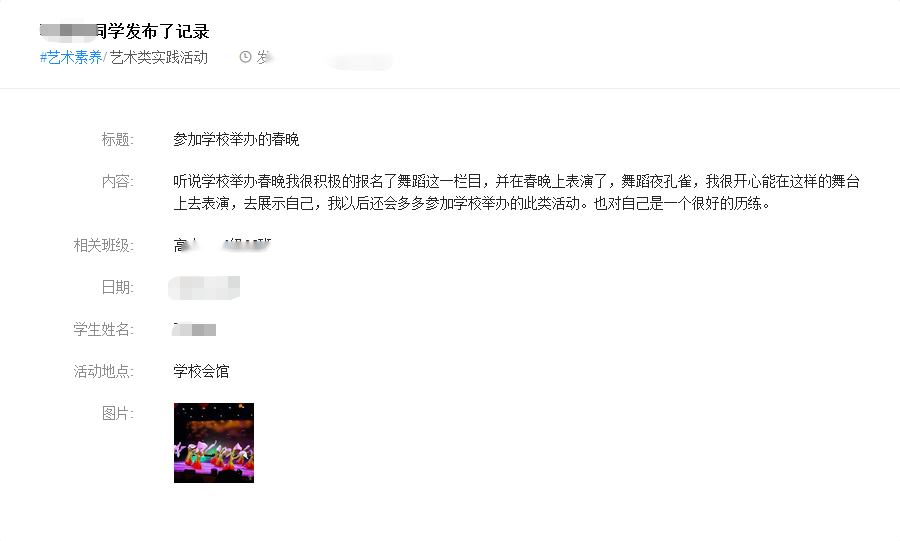 记录填写案例（社会实践-生产劳动）
返回填写场景
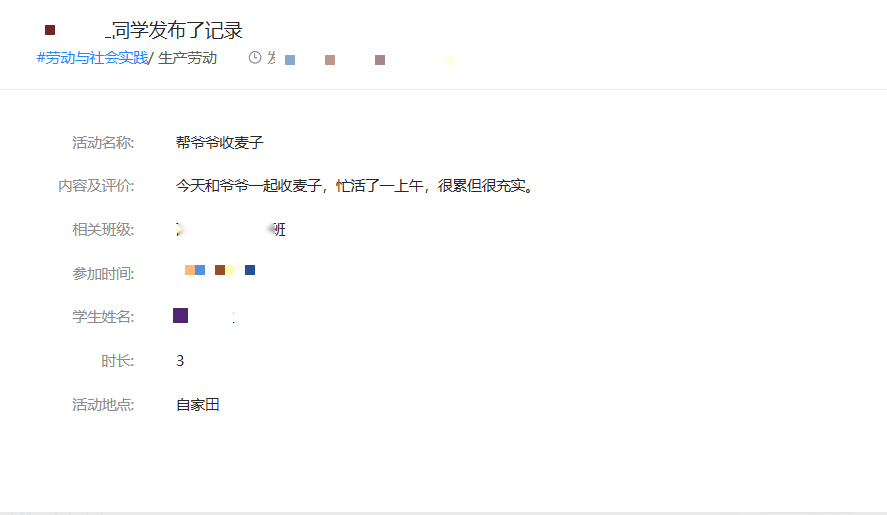 记录填写案例（社会实践-社会考察与调研）
返回填写场景
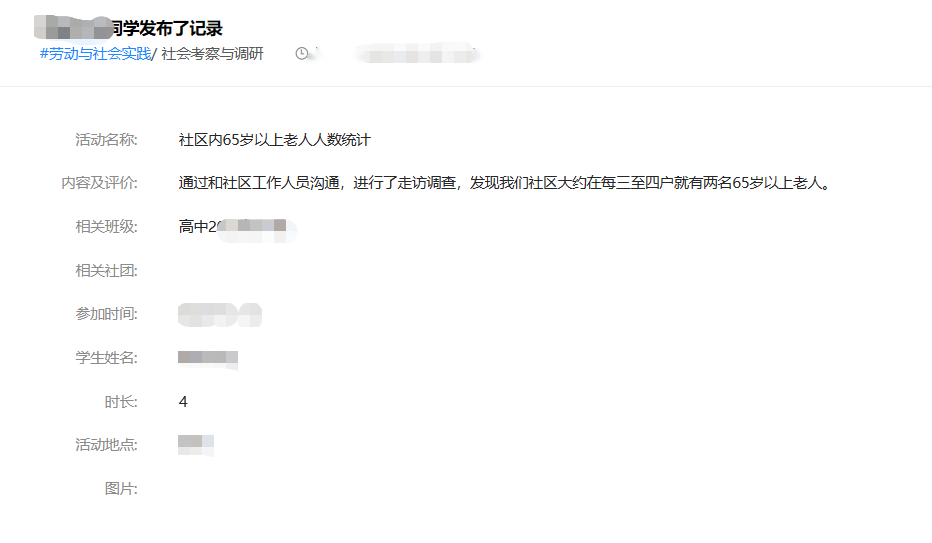 记录填写案例（社会实践-职业体验）
返回填写场景
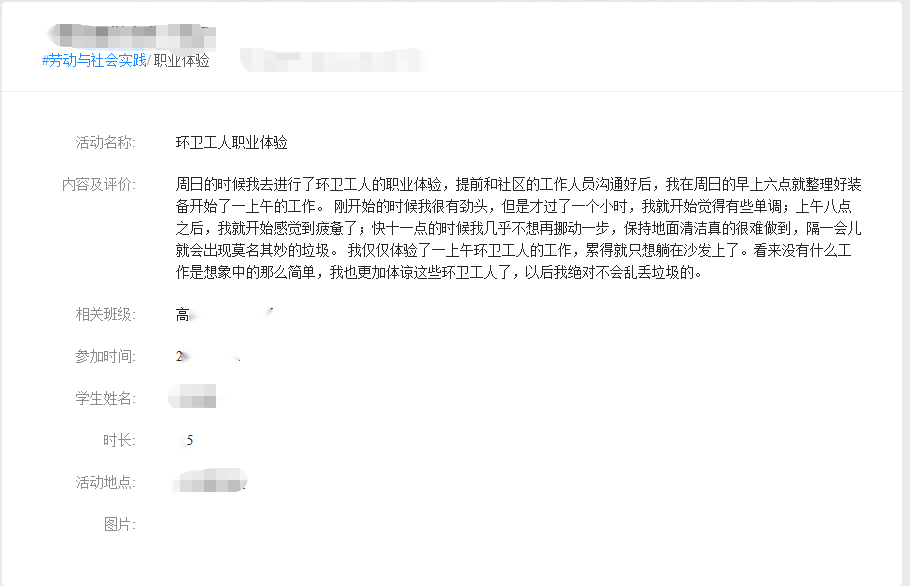 记录填写案例（社会实践-军训）
返回填写场景
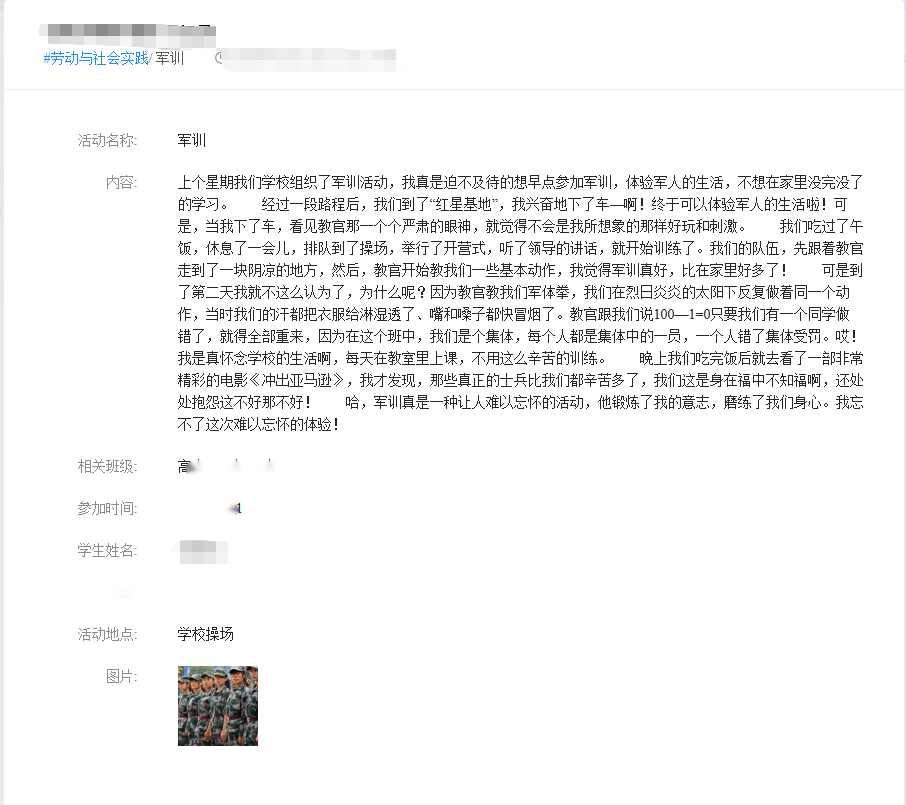